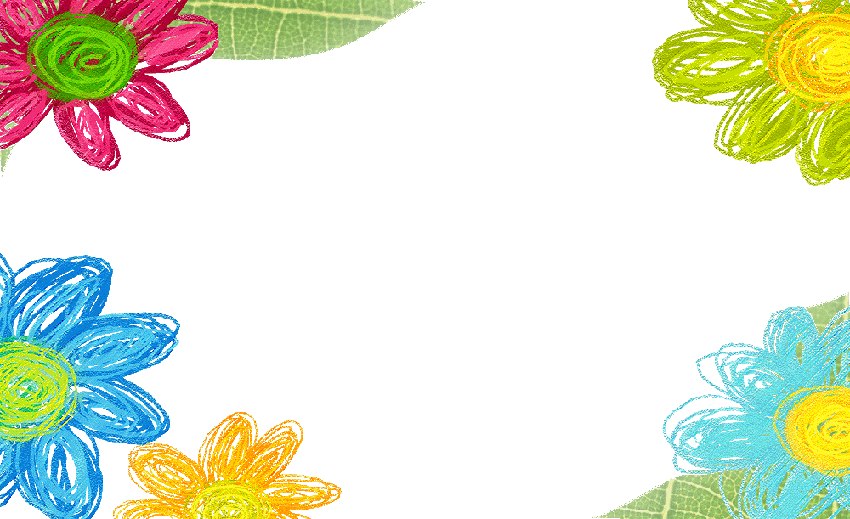 CHÀO MỪNG QUÝ THẦY CÔ
CÁC CUỘC ĐẤU TRANH GIÀNH ĐỘC LẬP DÂN TỘC TRƯỚC THẾ KỈ X
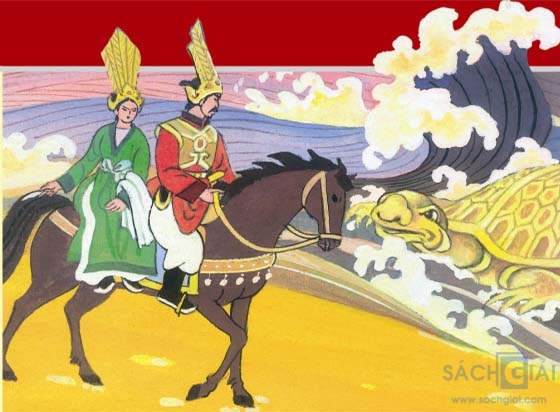 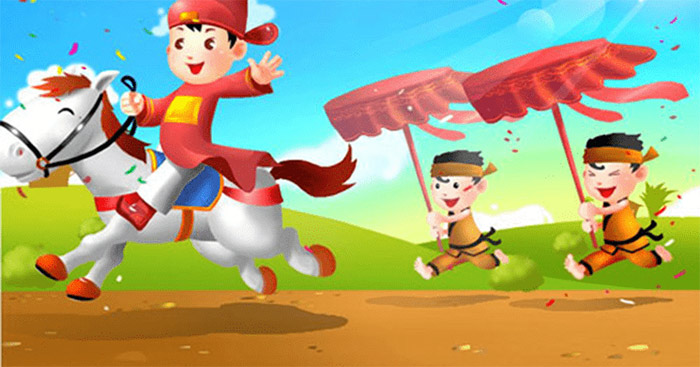 Nước ra bước vào thời kì Bắc thuộc
Mỵ Châu Trọng Thủy
179TCN
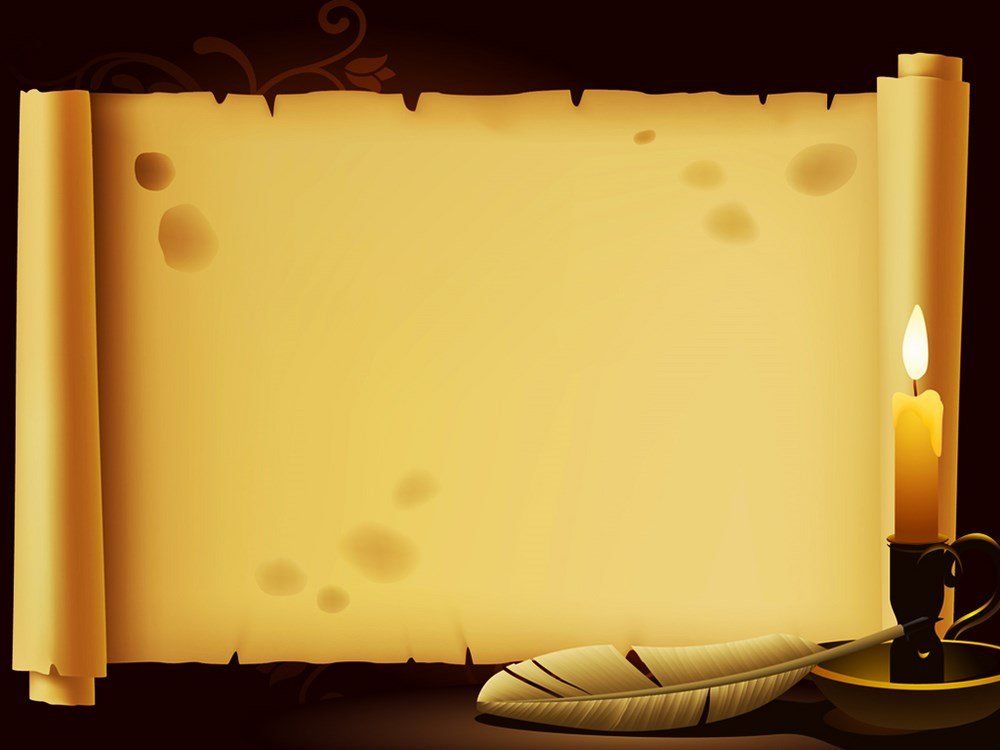 CÁC CUỘC ĐẤU TRANH GIÀNH ĐỘC LẬP DÂN TỘC TRƯỚC THẾ KỈ X
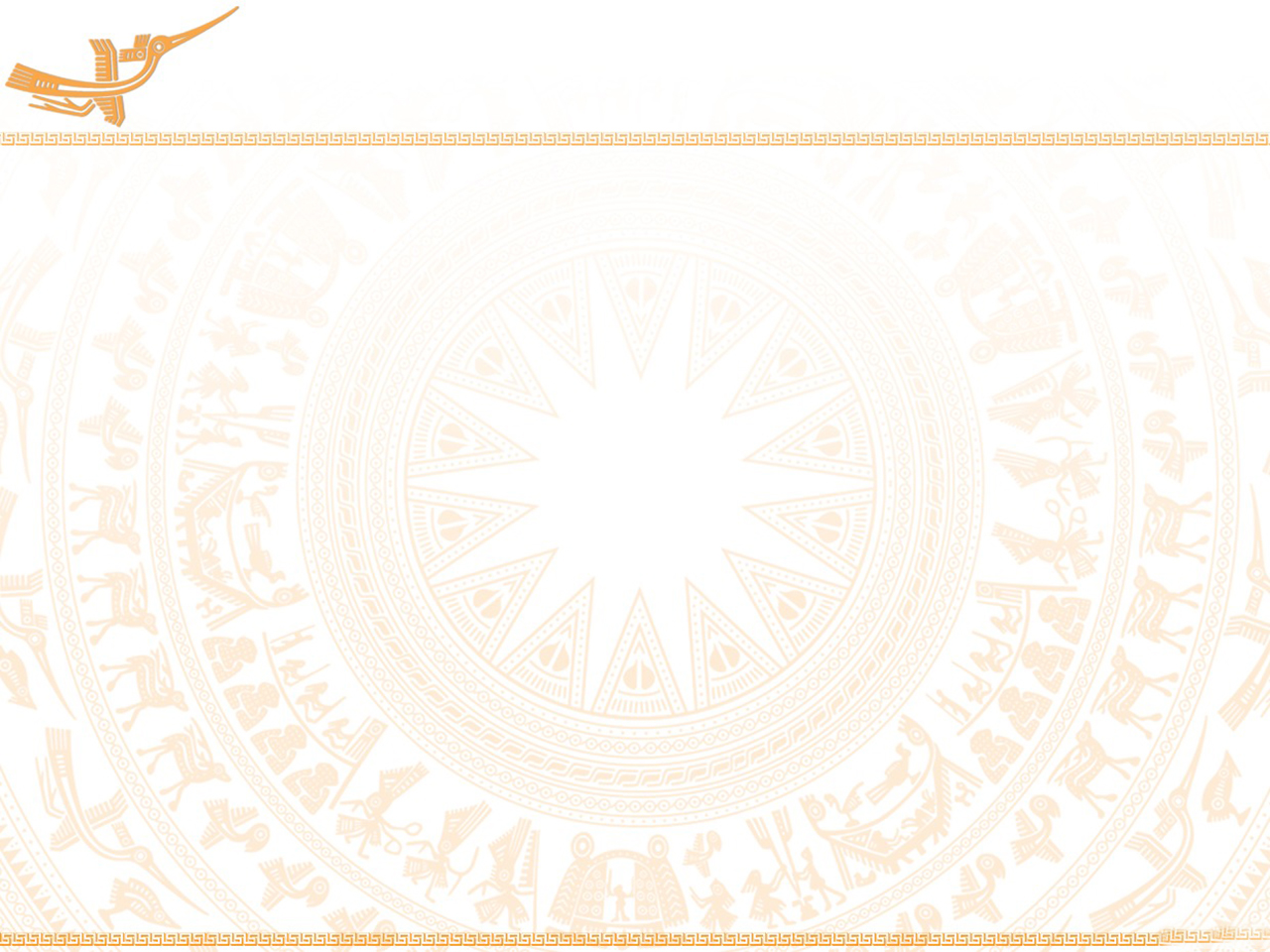 CÁC CUỘC ĐẤU TRANH GIÀNH ĐỘC LẬP DÂN TỘC TRƯỚC THẾ KỈ X
Có bao nhiêu cuộc đấu tranh giành độc lập trước thế kỉ X?
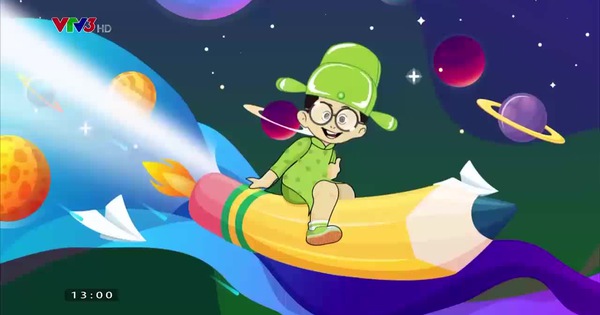 5
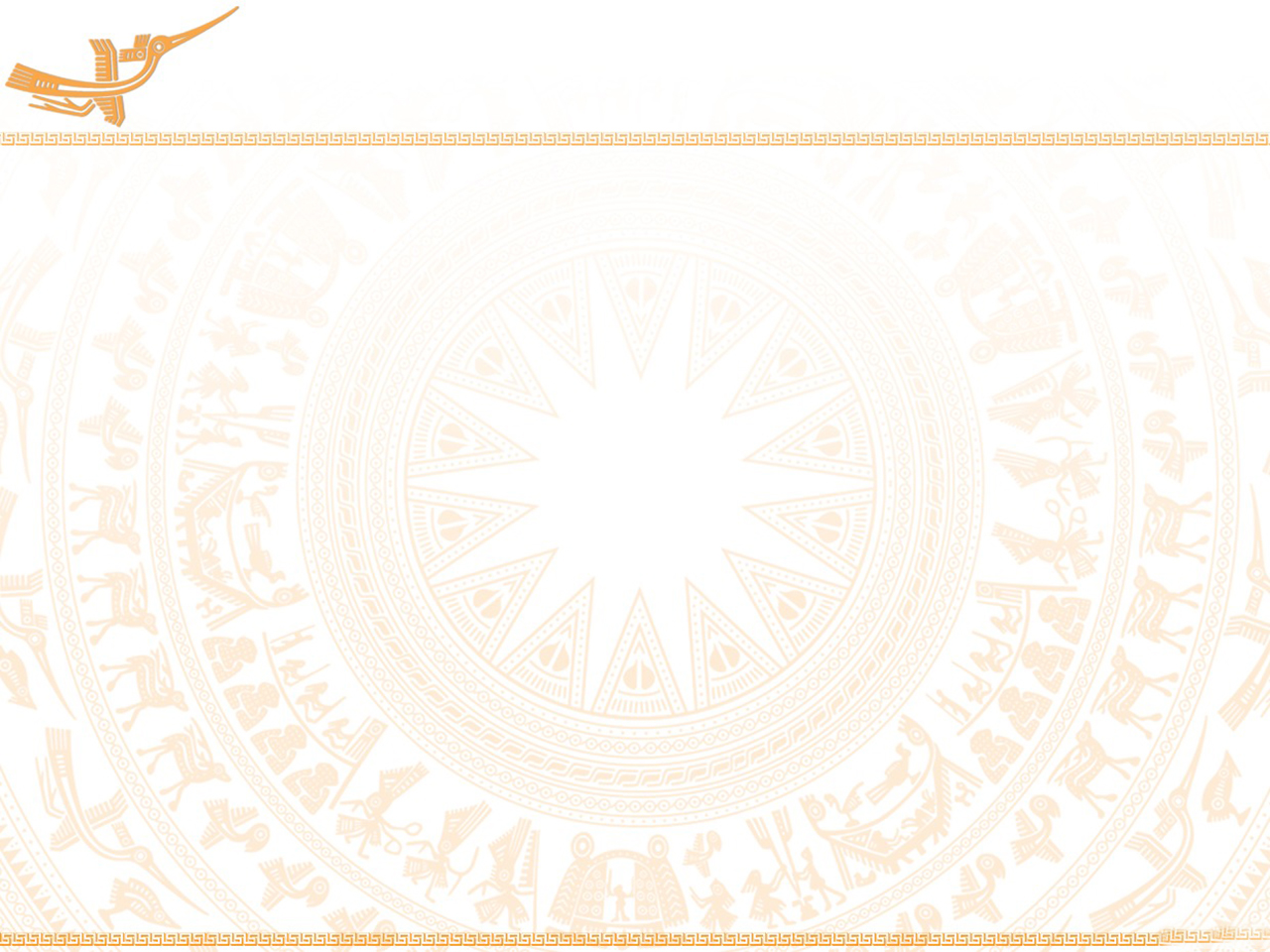 CÁC CUỘC ĐẤU TRANH GIÀNH ĐỘC LẬP DÂN TỘC TRƯỚC THẾ KỈ X
776 - 791
Khởi nghĩa Phùng Hưng
713 - 722
Khởi nghĩa Mai Thúc Loan
542 - 602
Khởi nghĩa Lí Bí, nước Vạn Xuân
Khởi nghĩa Bà Triệu
248
Khởi nghĩa Hai Bà Trưng
40
KHỞI NGHĨA PHÙNG HƯNG 
(776 – 791)
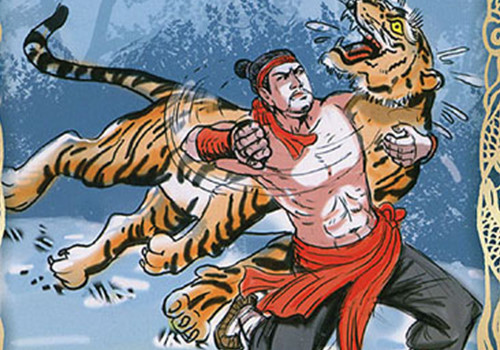 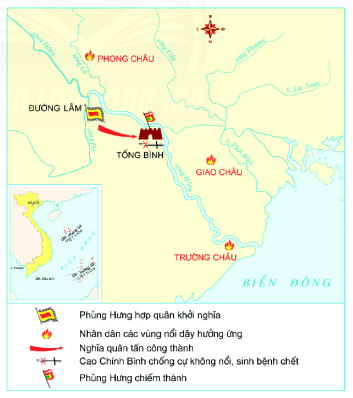 Phùng Hưng
Ai lãnh đạo?
776 - 791
Thời gian
Đường Lâm
Nơi khởi nghĩa
Chống triều đại nào?
Nhà Đường
Thắng lợi, năm 791 bị đàn áp
Kết quả
Bố Cái đại vương
Tên gọi khác của ông là gì?
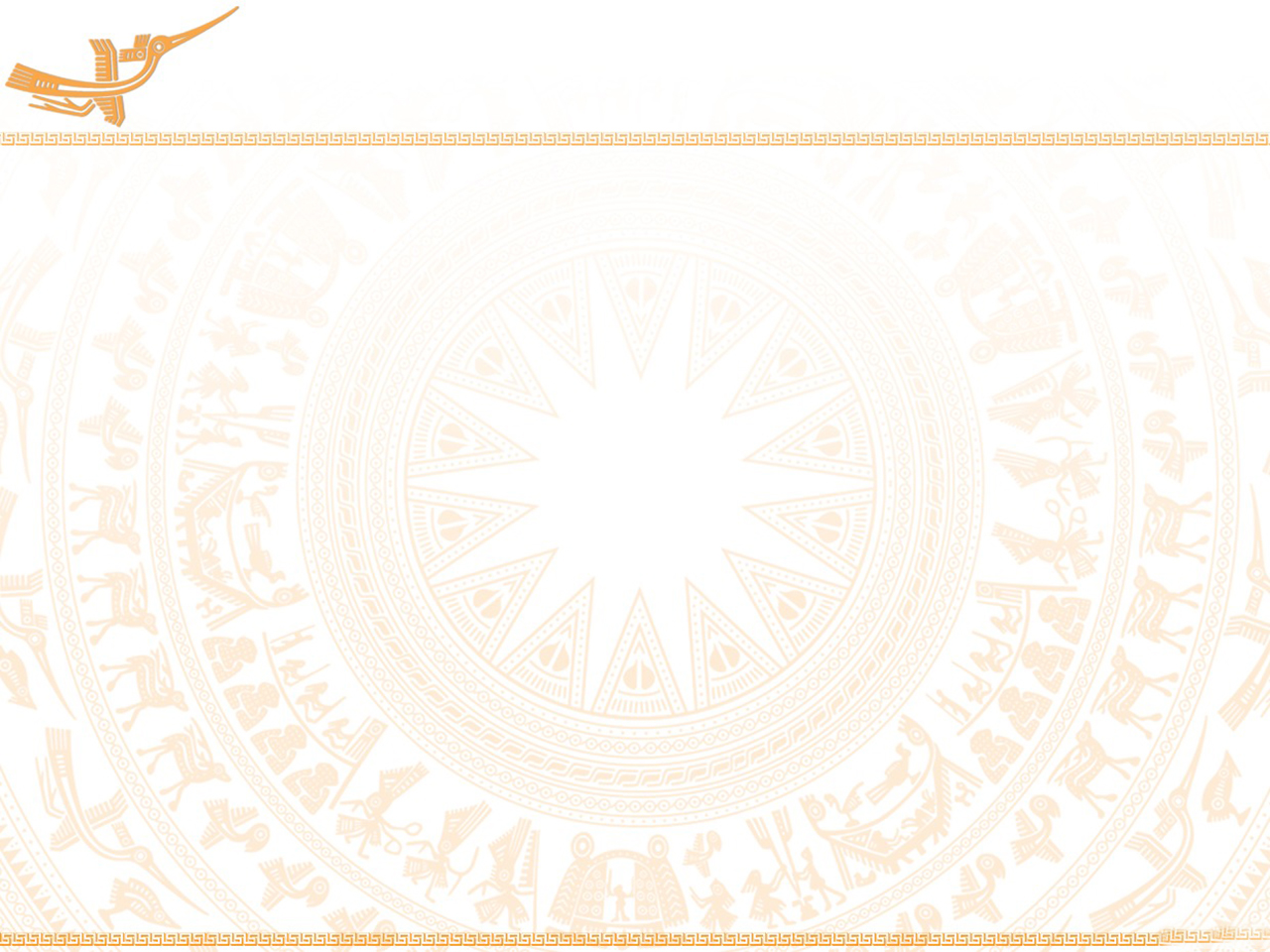 CÁC CUỘC ĐẤU TRANH GIÀNH ĐỘC LẬP DÂN TỘC TRƯỚC THẾ KỈ X
Chống triều đại phương Bắc
Kết quả
Nơi khởi nghĩa
Năm khởi nghĩa
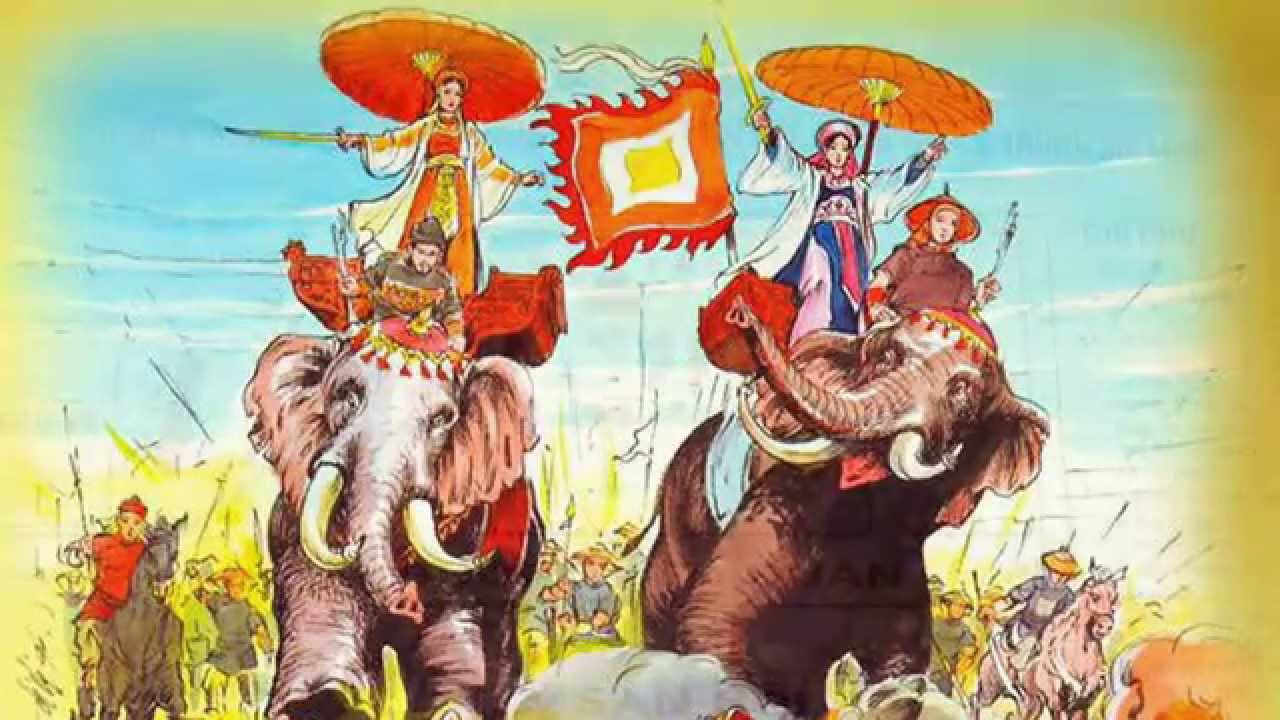 Nhà Hán
Thắng lợi
Sau đó bị đàn áp
Hát Môn
40
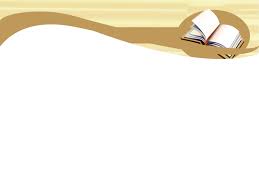 “Một xin rửa sạch nước thù, 
Hai xin đem lại nghiệp xưa họ Hùng,
     Ba kẻo oan ức lòng chồng
 Bốn xin vẻn vẹn sở công lênh này.”
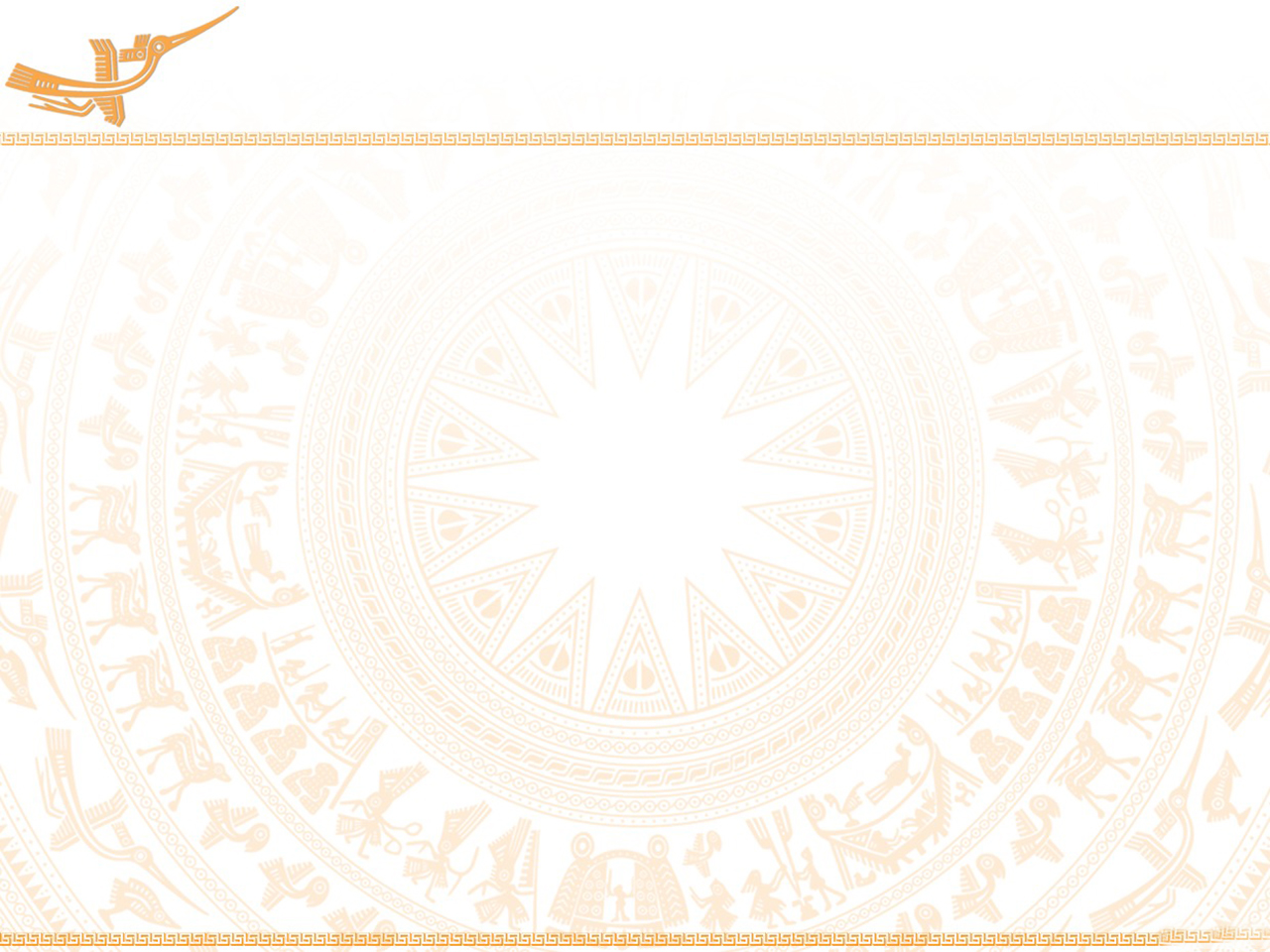 CÁC CUỘC ĐẤU TRANH GIÀNH ĐỘC LẬP DÂN TỘC TRƯỚC THẾ KỈ X
Chống triều đại phương Bắc
Kết quả
Nơi khởi nghĩa
Năm khởi nghĩa
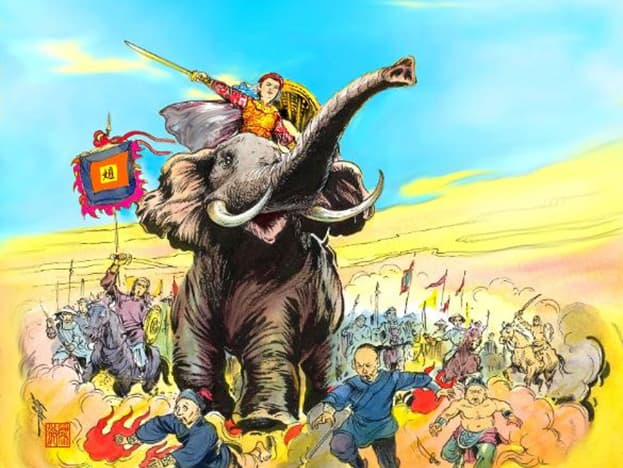 Ngô
bị đàn áp
Cửu Chân
248
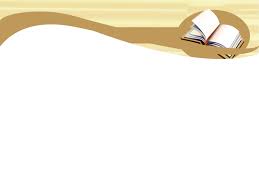 “Tôi muốn cưỡi con gió mạnh, đạp luồng sóng dữ, chém cá kình trường ở Biển Đông, lấy lại giang sơn, dựng nền độc lập, cởi ách nô lệ, chứ không chịu khom lưng làm tì thiếp cho người.”
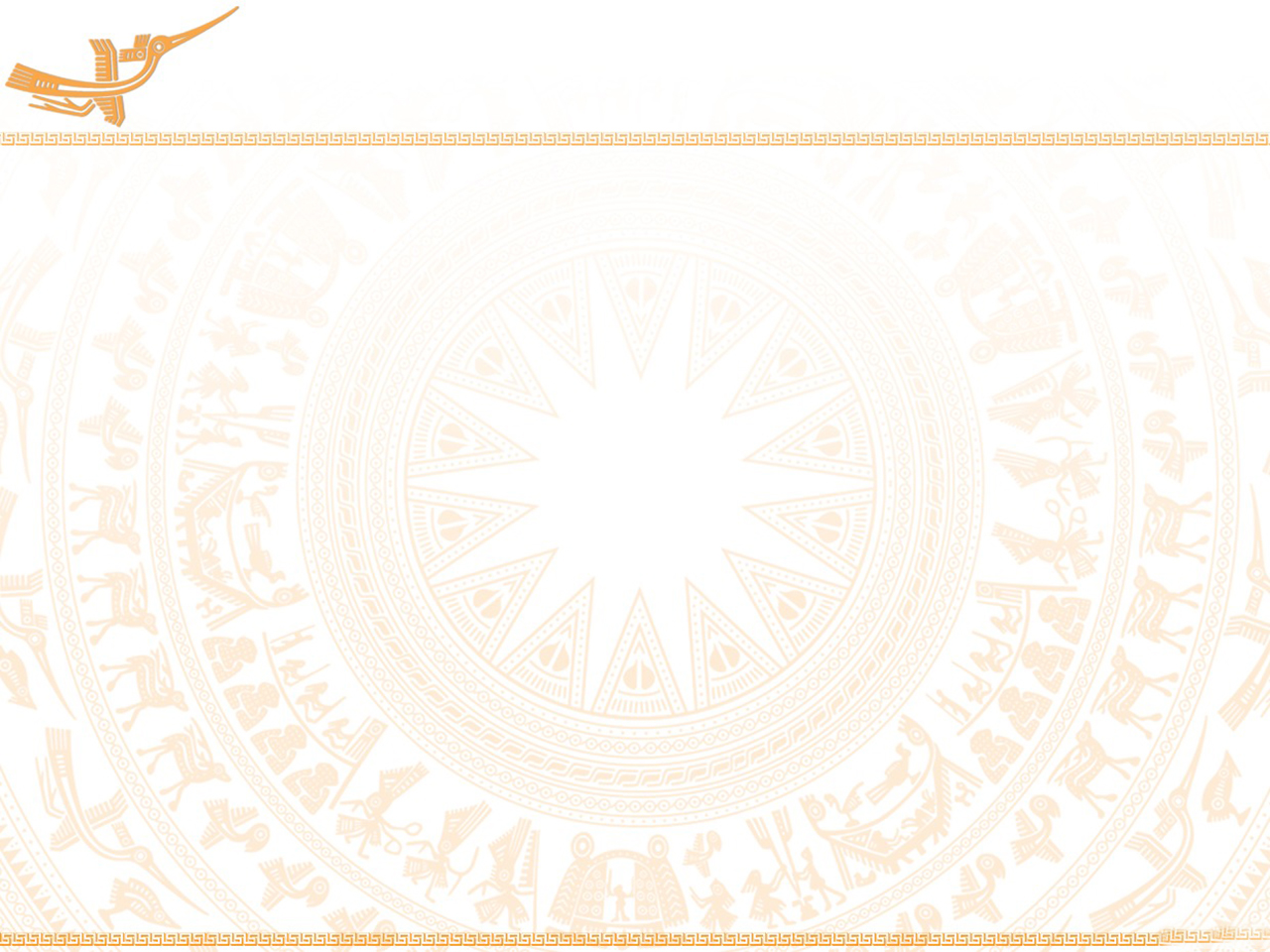 CÁC CUỘC ĐẤU TRANH GIÀNH ĐỘC LẬP DÂN TỘC TRƯỚC THẾ KỈ X
Lý Bí trao quyền cho ai?
Chống triều đại phương Bắc
544
Nơi khởi nghĩa
Năm khởi nghĩa
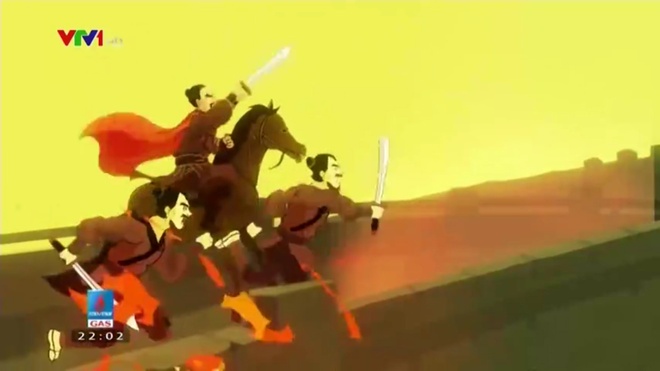 Lương
Lý Nam Đế
Thái Bình
542
Vạn Xuân
Triệu Quang Phục
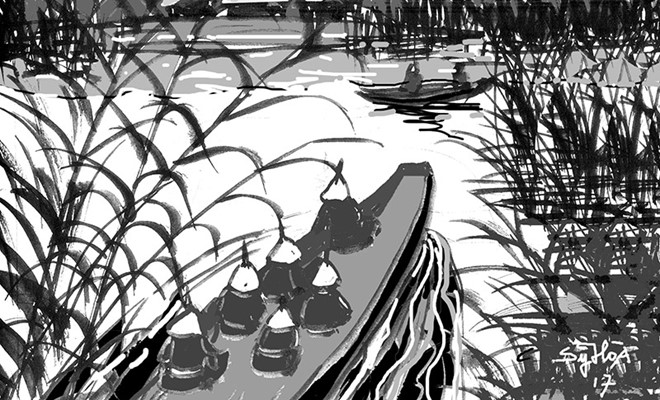 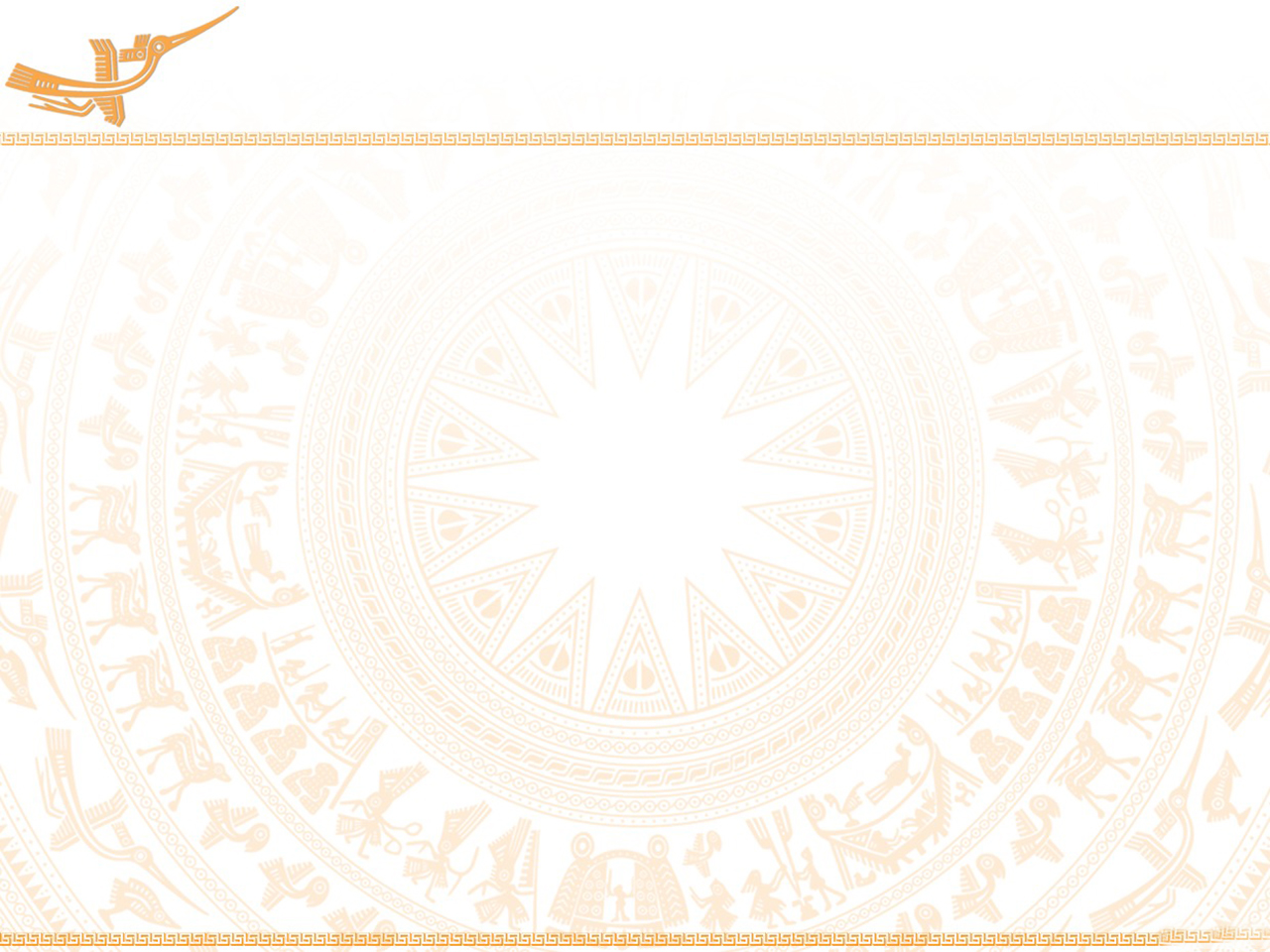 CÁC CUỘC ĐẤU TRANH GIÀNH ĐỘC LẬP DÂN TỘC TRƯỚC THẾ KỈ X
Chống triều đại phương Bắc
Kết quả
Nơi khởi nghĩa
Năm khởi nghĩa
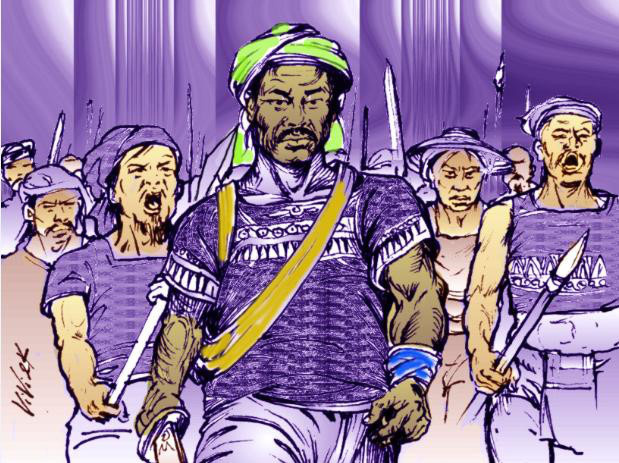 Đường
Thắng lợi năm 722 bị đàn áp
Hoan Châu
713
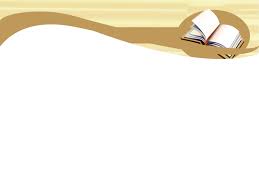 Nhớ khi nội thuộc đường triều 
Giang sơn cố quốc nhiều điều ghê dai 
       Sâu quả vải vì ai vạch lá
     Ngựa hồng trần kể đã héo hon
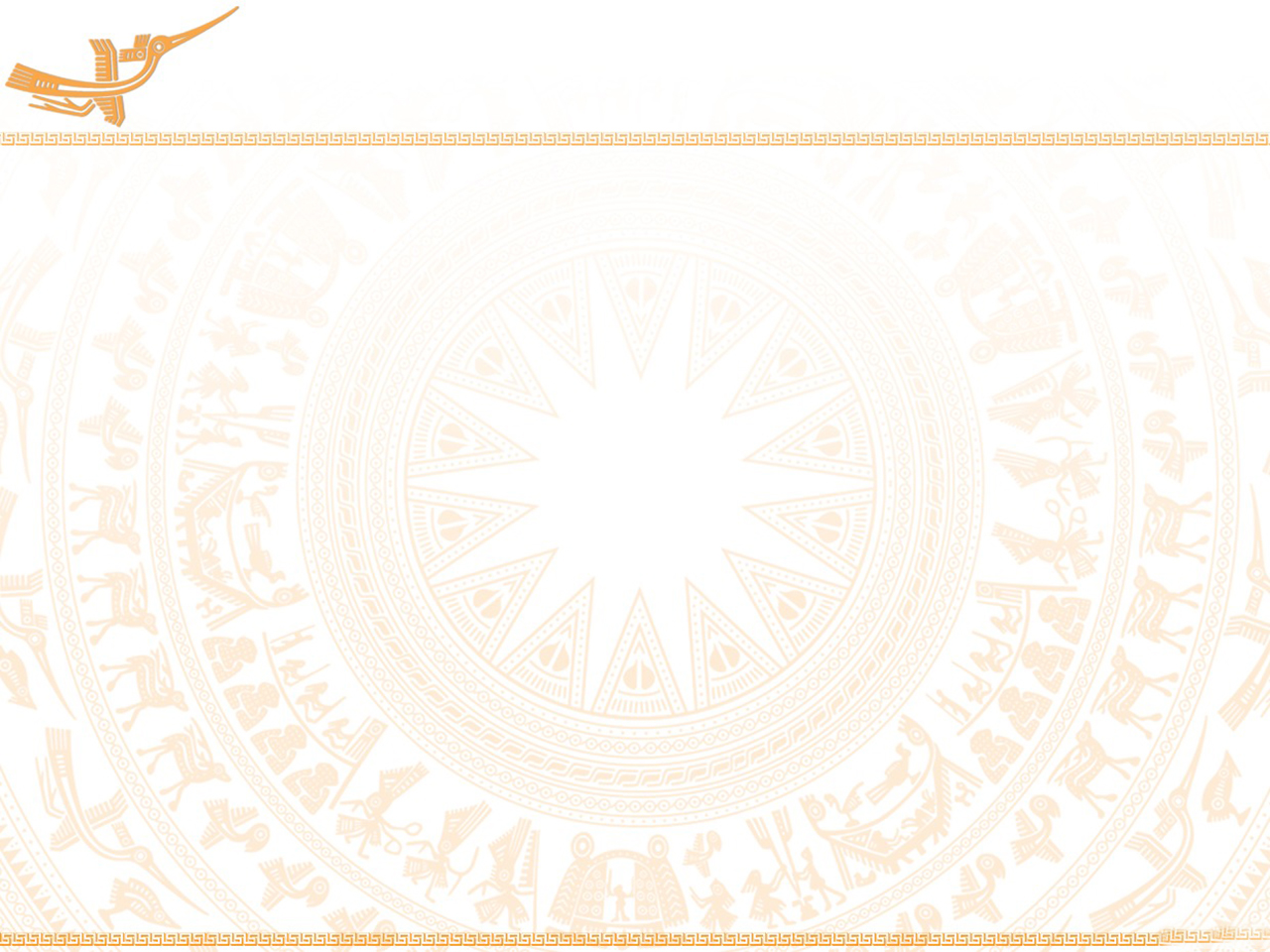 CÁC CUỘC ĐẤU TRANH GIÀNH ĐỘC LẬP DÂN TỘC TRƯỚC THẾ KỈ X
Chống triều đại phương Bắc
Kết quả
Nơi khởi nghĩa
Năm khởi nghĩa
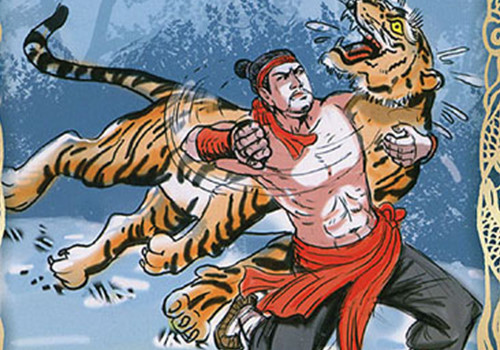 Đường Lâm
Đường
Thắng lợi, năm 791 bị đàn áp
776
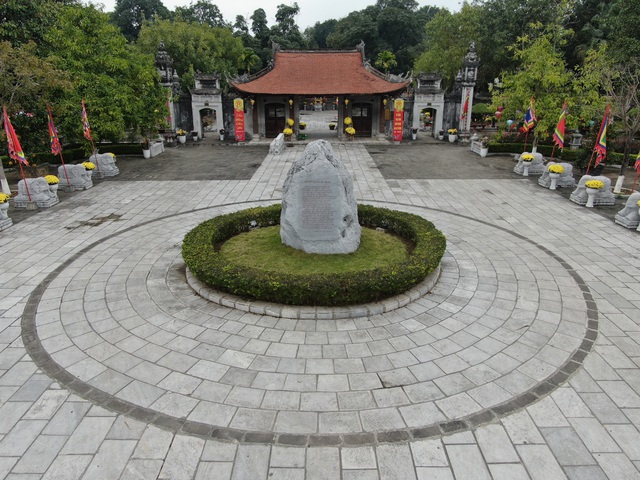 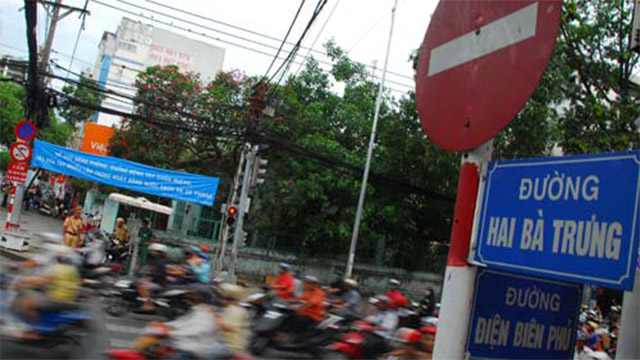 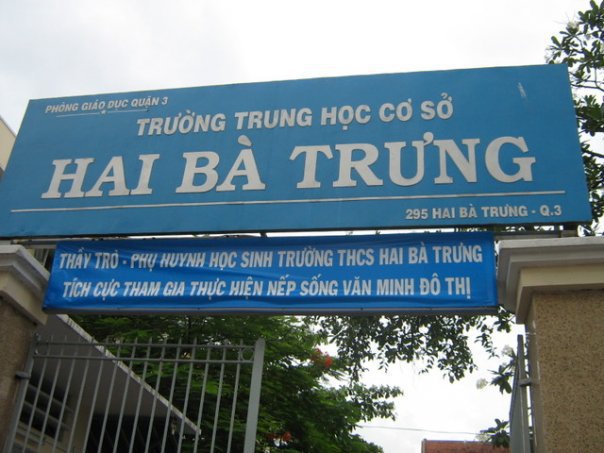 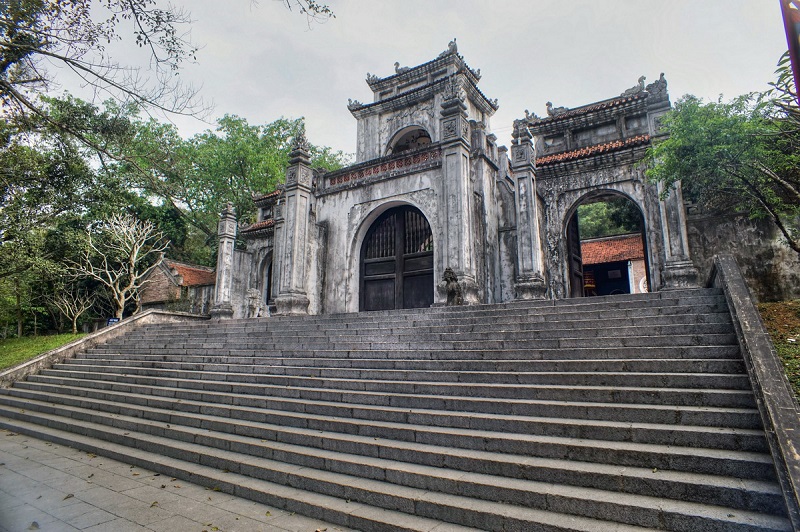 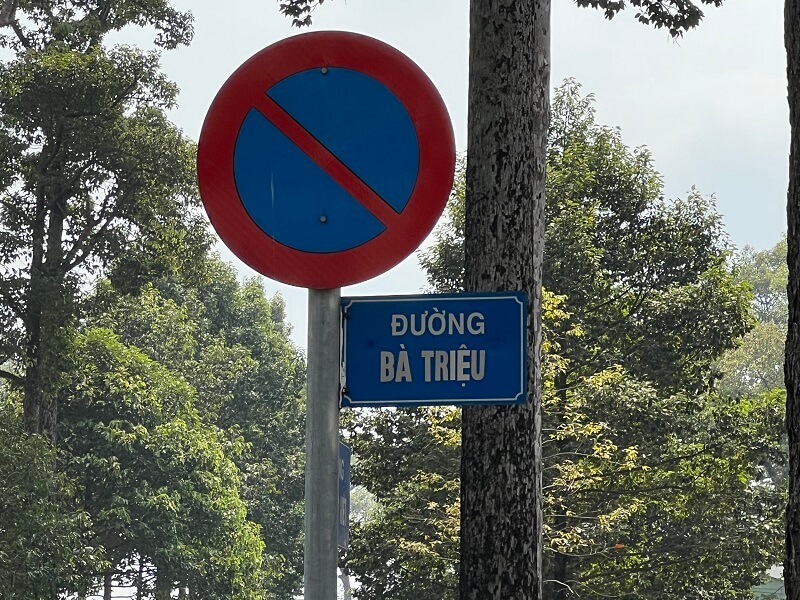 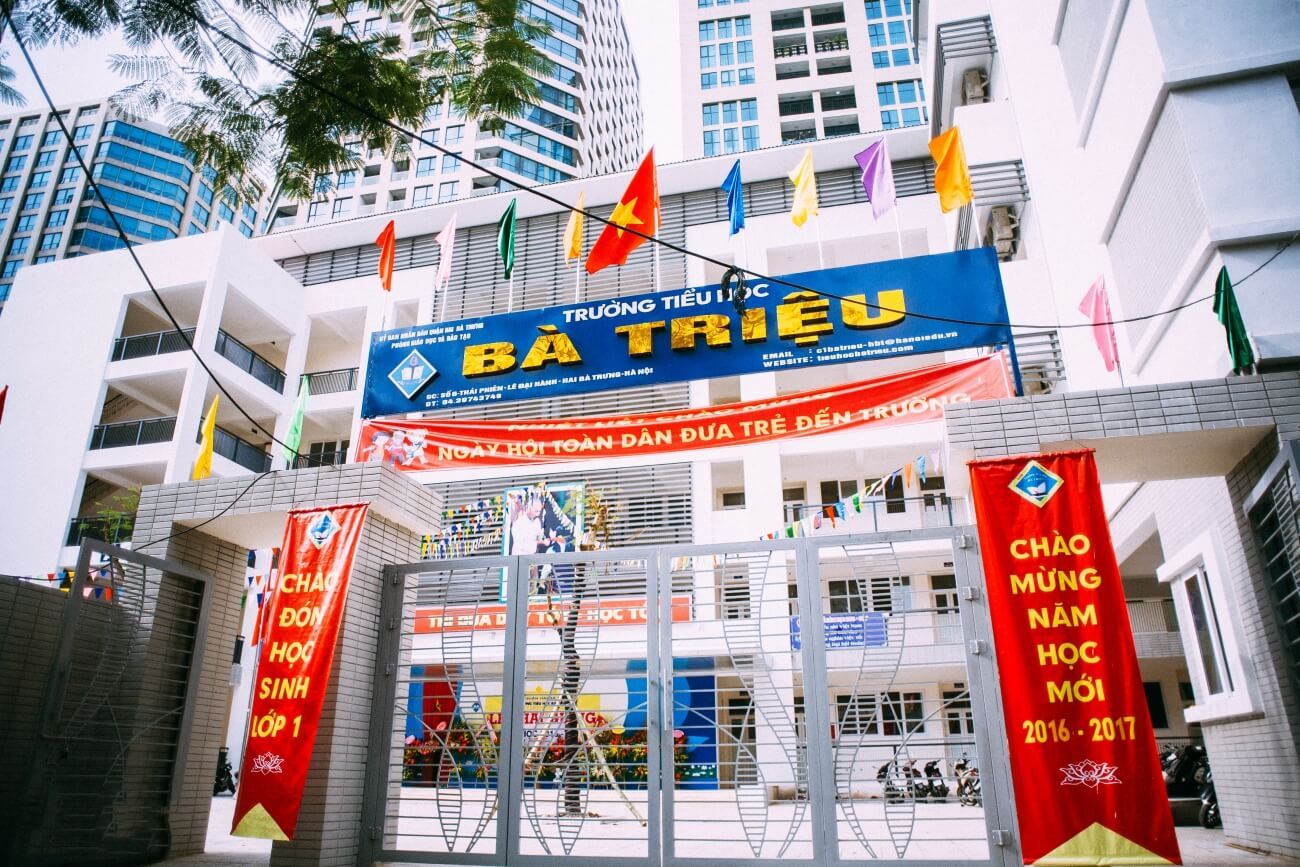 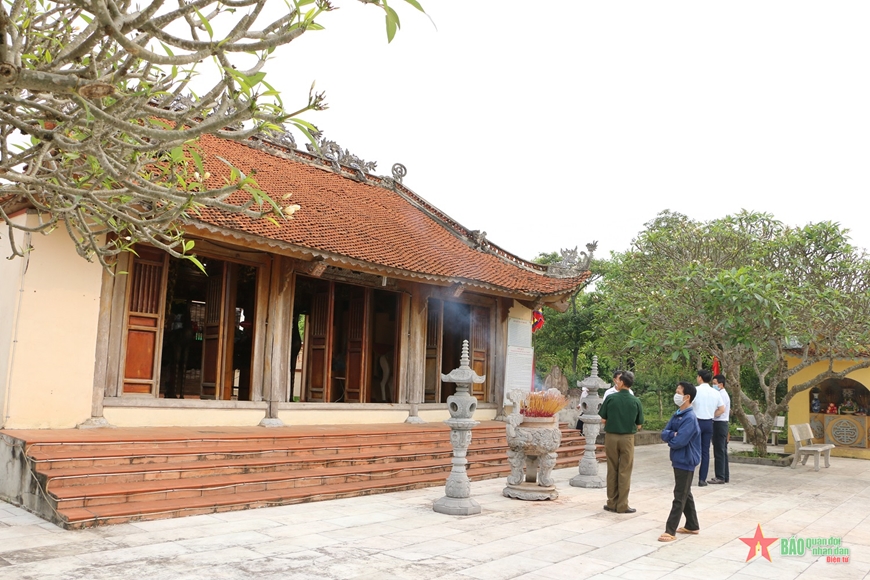 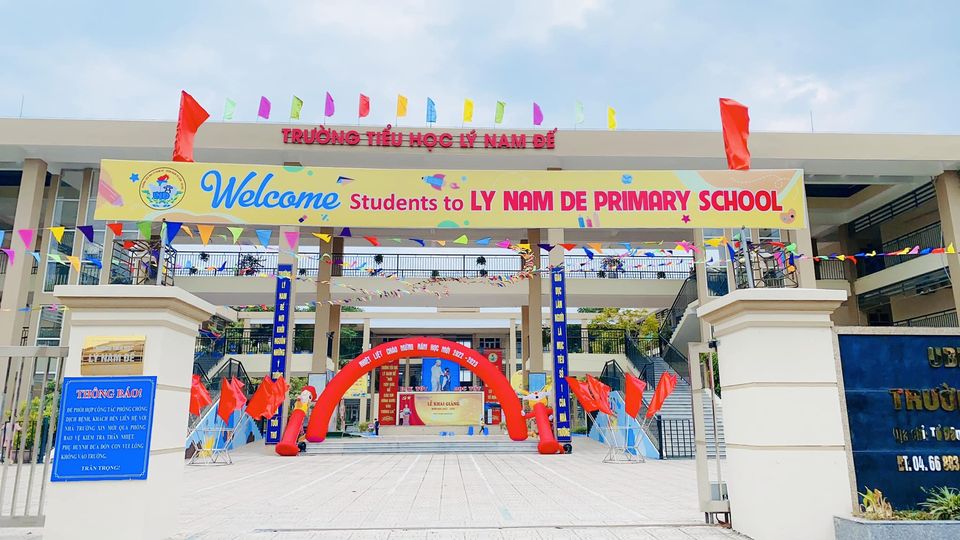 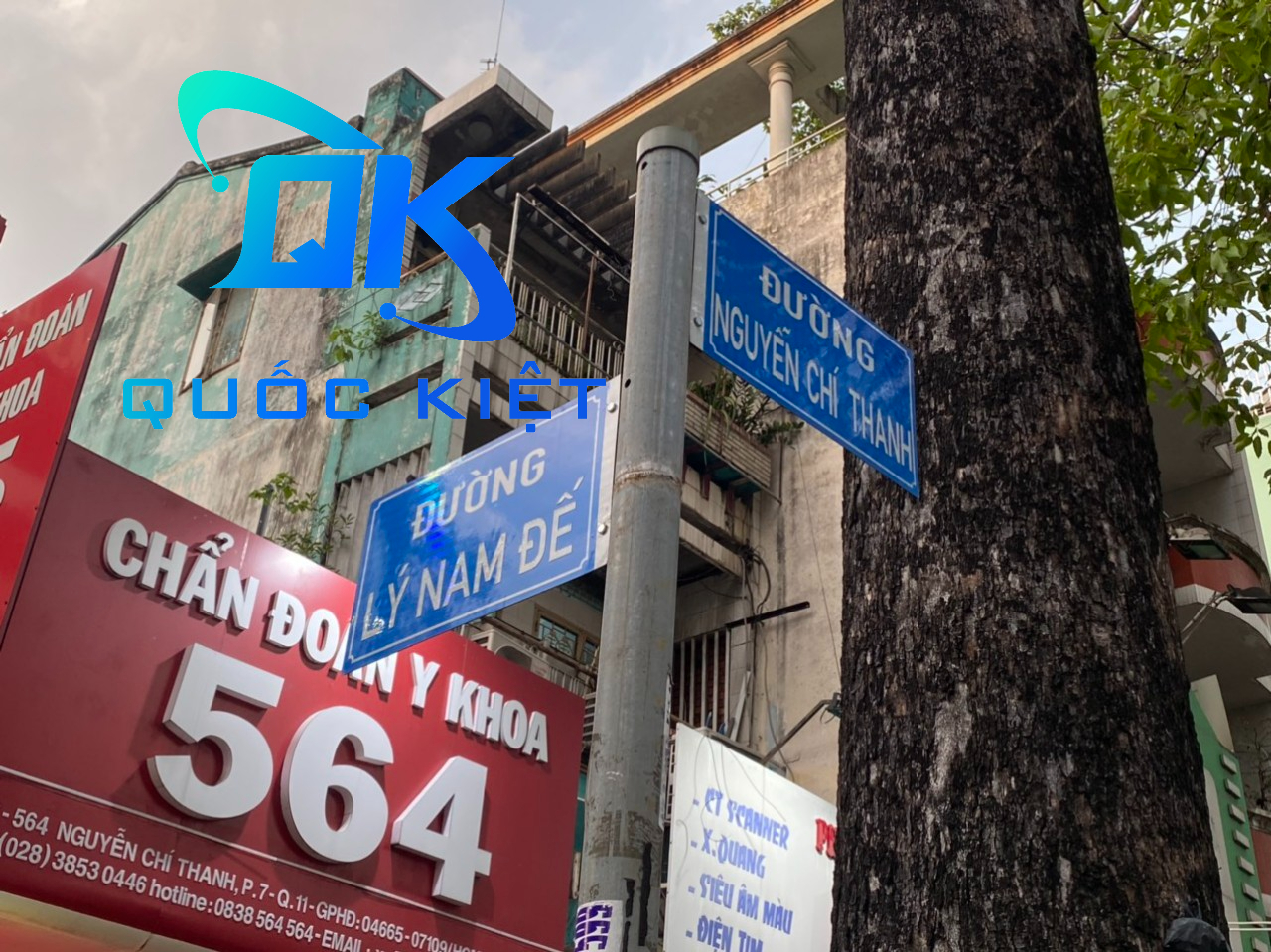 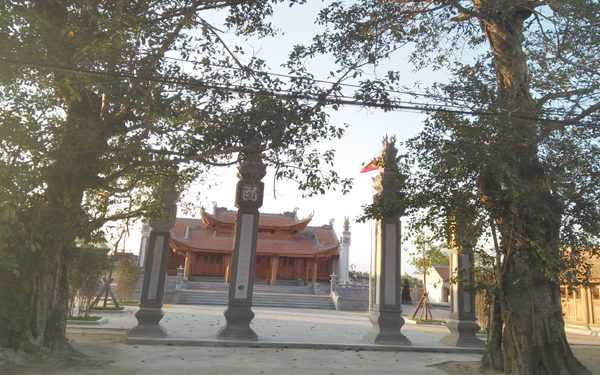 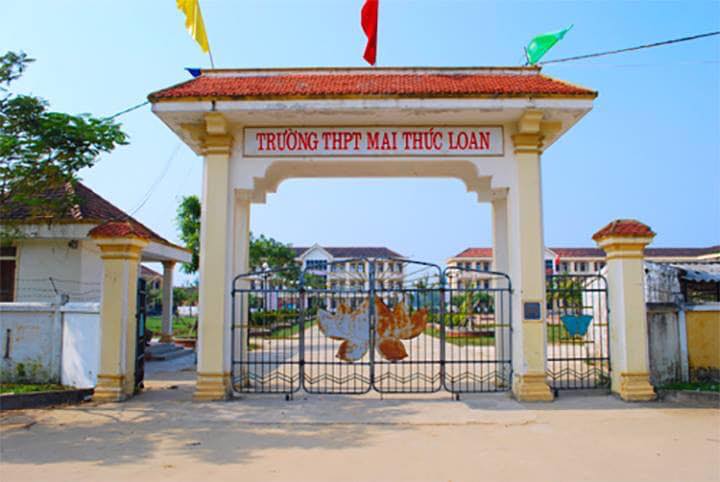 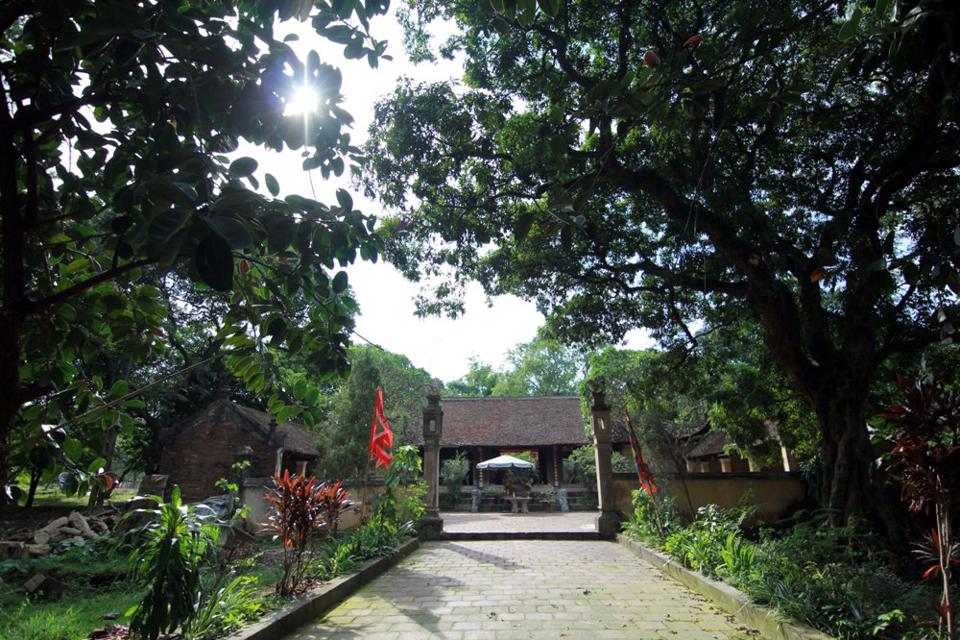 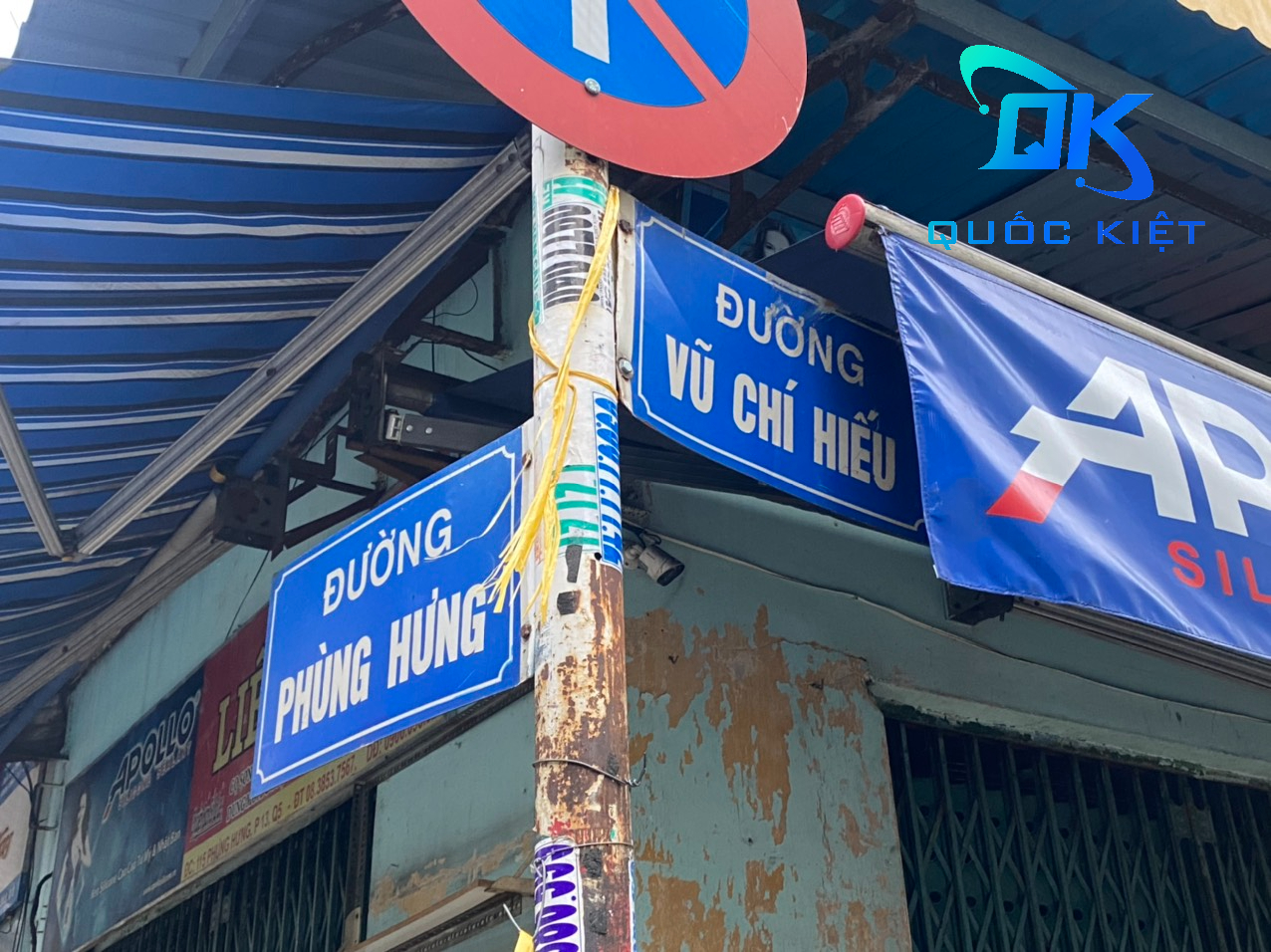 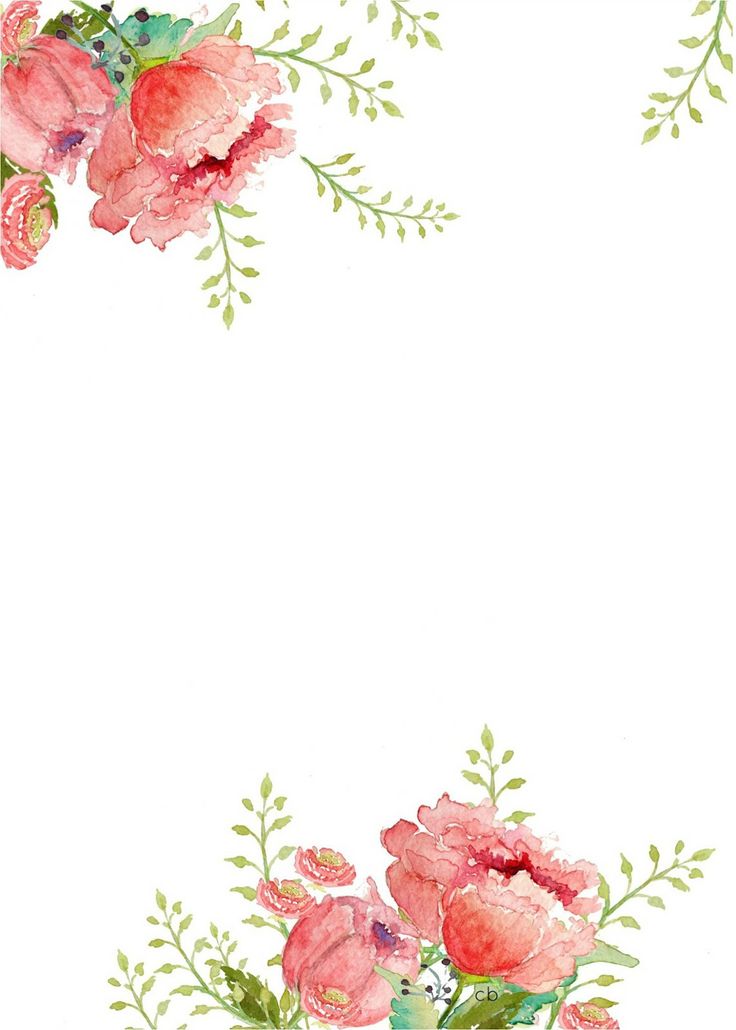 Học bài 18, xem trước bài 19
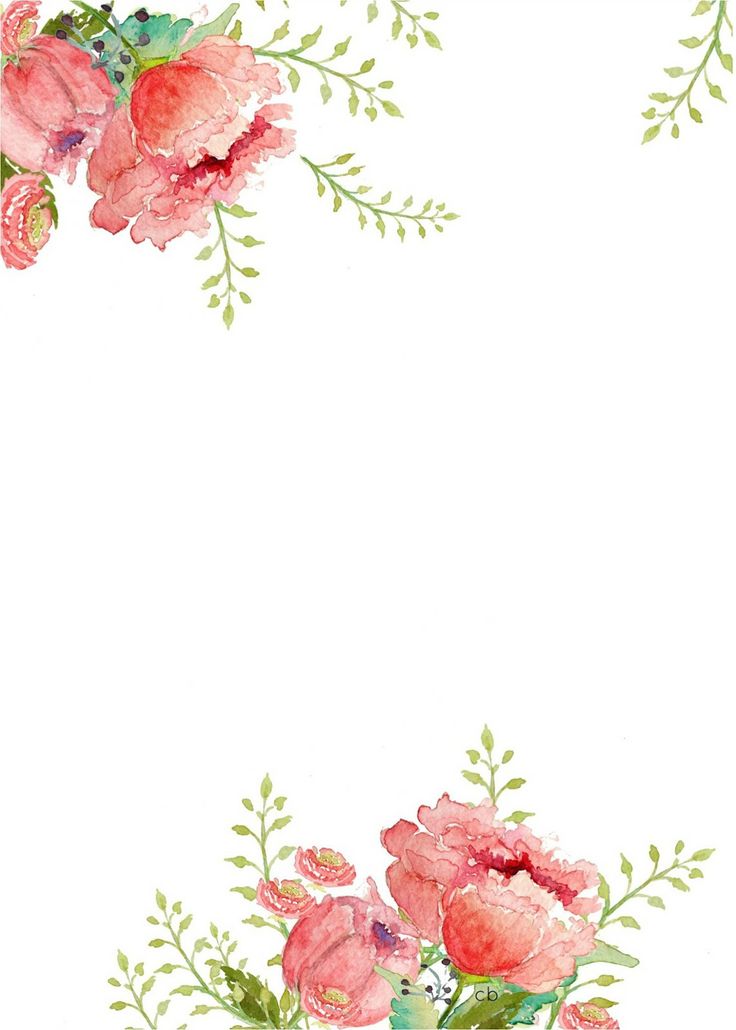 Trân trọng cảm ơn
 Quý Thầy Cô
đã chú ý lắng nghe
Chúc thầy cô thật nhiều sức khỏe!